CptS 440 / 540Artificial Intelligence
Adversarial Search
Game Playing
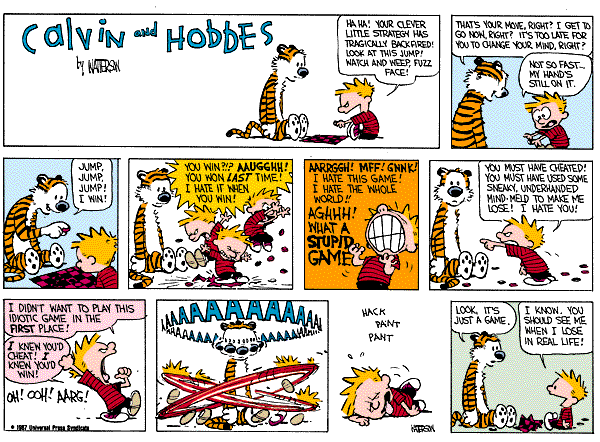 Why Study Game Playing?
Games allow us to experiment with easier versions of real-world situations 
Hostile agents act against our goals 
Games have a finite set of moves 
Games are fairly easy to represent 
Good idea to decide about what to think 
Perfection is unrealistic, must settle for good 
One of the earliest areas of AI 
Claude Shannon and Alan Turing wrote chess programs in 1950s 
The opponent introduces uncertainty 
The environment may contain uncertainty (backgammon) 
Search space too hard to consider exhaustively 
Chess has about 1040 legal positions 
Efficient and effective search strategies even more critical 
Games are fun to target!
Assumptions
Static or dynamic?
Fully or partially observable?
Discrete or continuous?
Deterministic or stochastic?
Episodic or sequential?
Single agent or multiple agent?
Zero-Sum Games
Focus primarily on “adversarial games”
Two-player, zero-sum games
As Player 1 gains strength
Player 2 loses strength
and vice versa
The sum of the two strengths is always 0.
Search Applied to Adversarial Games
Initial state
Current board position (description of current game state)
Operators
Legal moves a player can make
Terminal nodes
Leaf nodes in the tree
Indicate the game is over
Utility function
Payoff function
Value of the outcome of a game
Example:  tic tac toe, utility is -1, 0, or 1
Using Search
Search could be used to find a perfect sequence of moves except the following problems arise:
There exists an adversary who is trying to minimize your chance of winning every other move
You cannot control his/her move
Search trees can be very large, but you have finite time to move
Chess has 1040 nodes in search space
With single-agent search, can afford to wait
Some two-player games have time limits
Solution?
Search to n levels in the tree (n ply)
Evaluate the nodes at the nth level
Head for the best looking node
Game Trees
Tic tac toe
Two players, MAX and MIN
Moves (and levels) alternate between two players
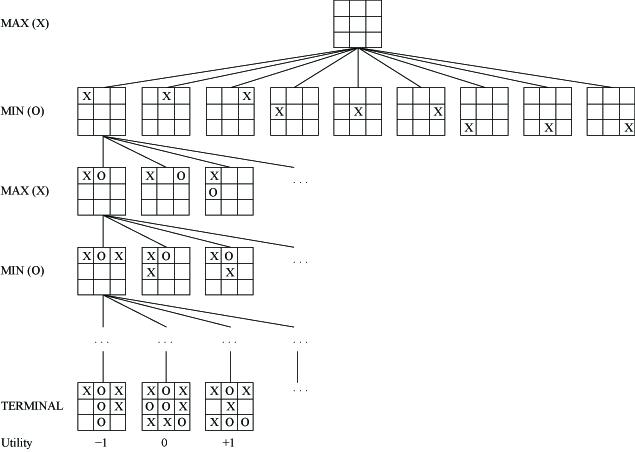 Minimax Algorithm
Search the tree to the end
Assign utility values to terminal nodes
Find the best move for MAX (on MAX’s turn), assuming:
MAX will make the move that maximizes MAX’s utility
MIN will make the move that minimizes MAX’s utility
Here, MAX should make the leftmost move
Minimax applet
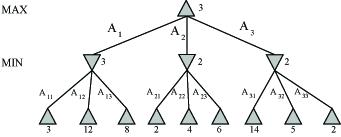 Minimax Properties
Complete if tree is finite
Optimal if play against opponent with same strategy (utility function)
Time complexity is O(bm)
Space complexity is O(bm) (depth-first exploration)
If we have 100 seconds to make a move
Can explore 104 nodes/second
Can consider 106 nodes / move
Standard approach is
Apply a cutoff test (depth limit, quiescence)
Evaluate nodes at cutoff (evaluation function estimates desirability of position)
Static Board Evaluator
We cannot look all the way to the end of the game
Look ahead ply moves
Evaluate nodes there using SBE
Tic Tac Toe example
#unblocked lines with Xs - #unblocked lines with Os
Tradeoff
Stupid, fast SBE:  Massive search
These are “Type A” systems
Smart, slow SBE:  Very little search
These are “Type B” systems
Humans are Type B systems
Computer chess systems have been more successful using Type A
They get better by searching more ply
Comparison
Example
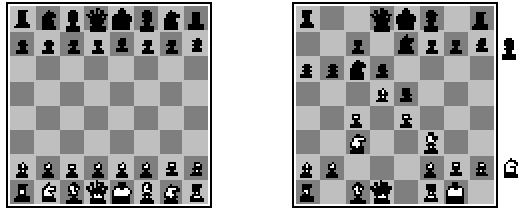 Chess, SBE is typically linear weighted sum of features
SBE(s) = w1f1(s) + w2f2(s) + … + wnfn(s)
E.g., w1 = 9
F1(s) = #white queens - #black queens
For chess:
4 ply is human novice
8 ply is typical PC or human master
12 ply is grand master
Example
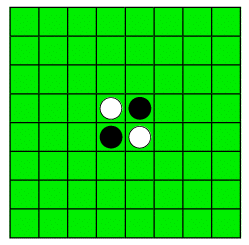 Othello
SBE1: #white pieces - #black pieces
SBE2: weighted squares
Alpha-Beta Pruning
Typically can only look 3-4 ply in allowable chess time
Alpha-beta pruning simplifies search space without eliminating optimality
By applying common sense
If one route allows queen to be captured and a better move is available
Then don’t search further down bad path
If one route would be bad for opponent, ignore that route also
Max
2
7
1
No need to
look here!
Maintain [alpha, beta] window at each node during depth-first search

   alpha = lower bound, change at max levels
   beta   = upper bound, change at min levels
Example
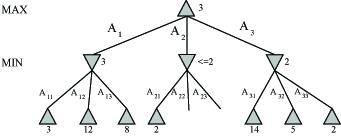 Example
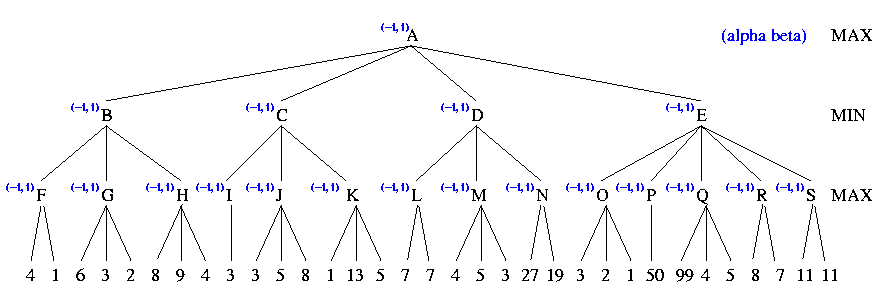 Example
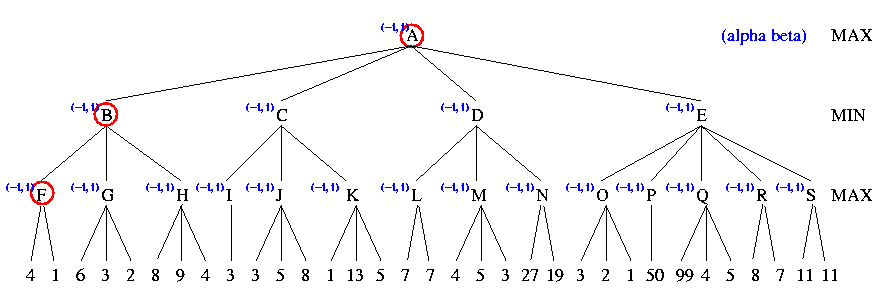 Example
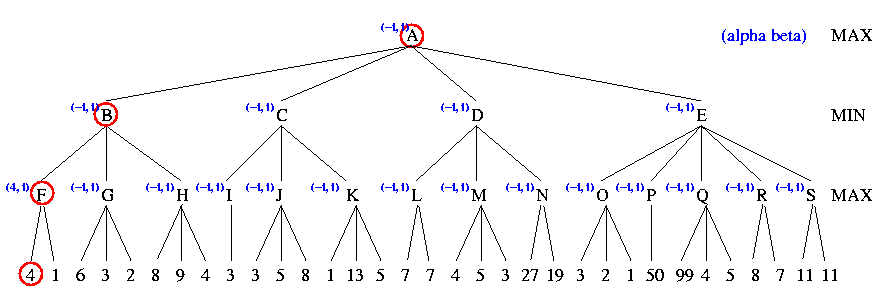 Example
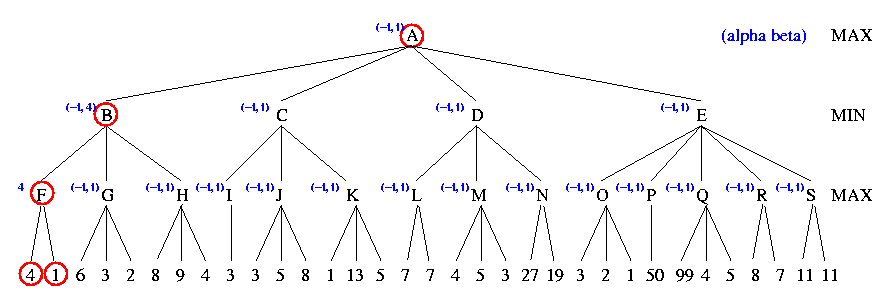 Example
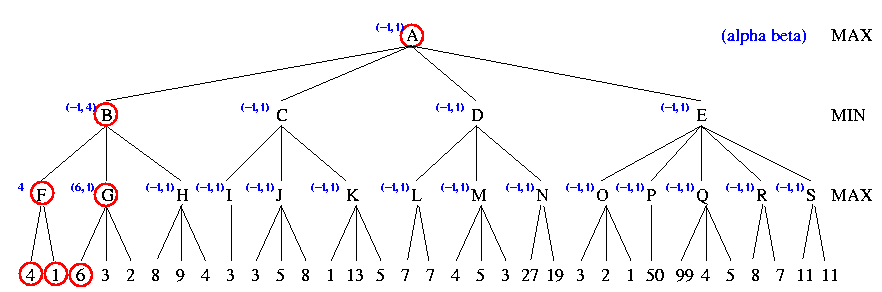 Example
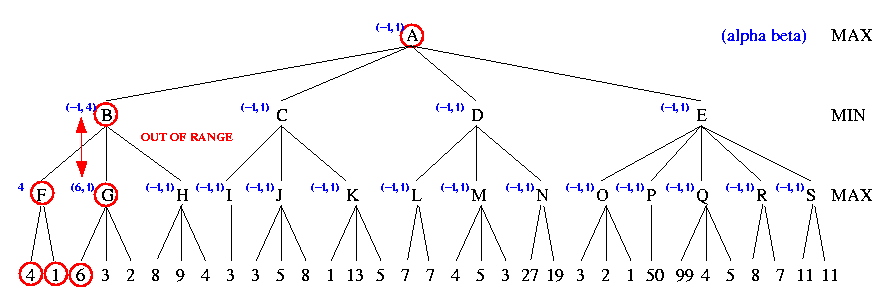 Example
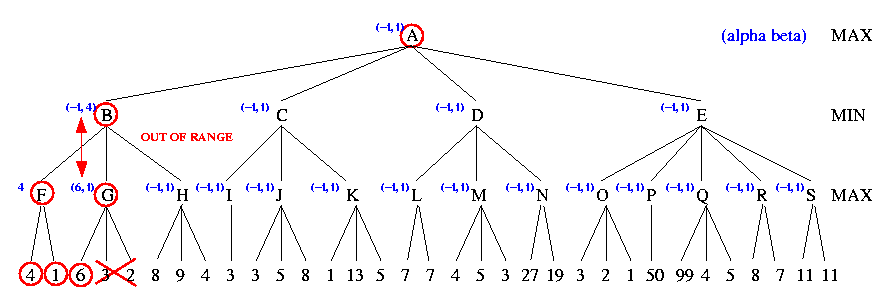 Example
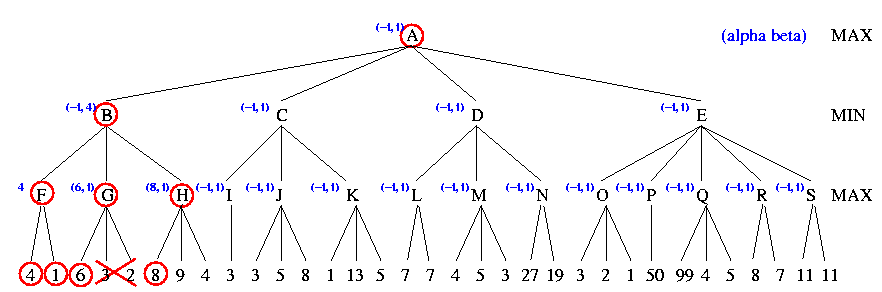 Example
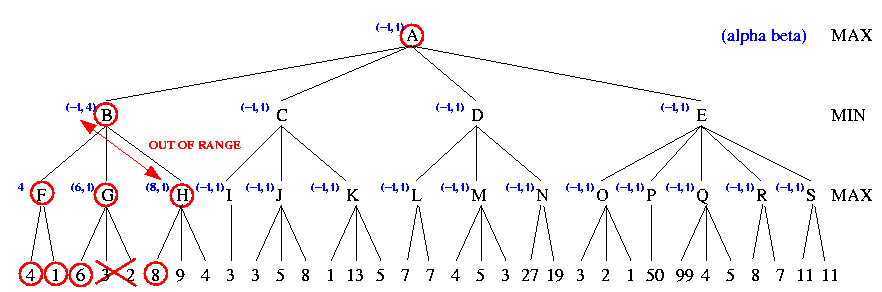 Example
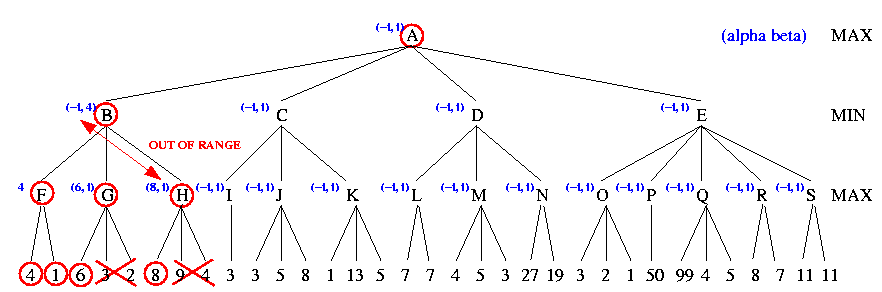 Example
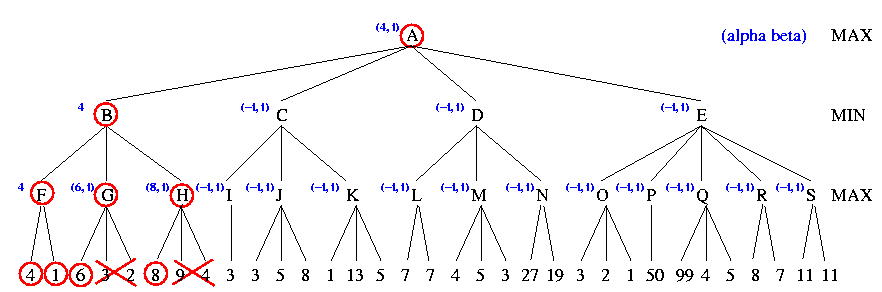 Example
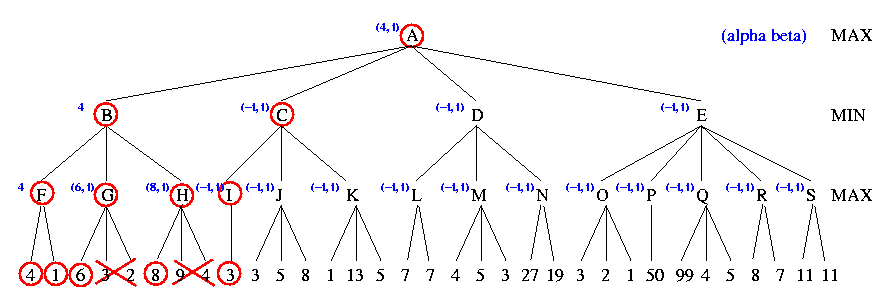 Example
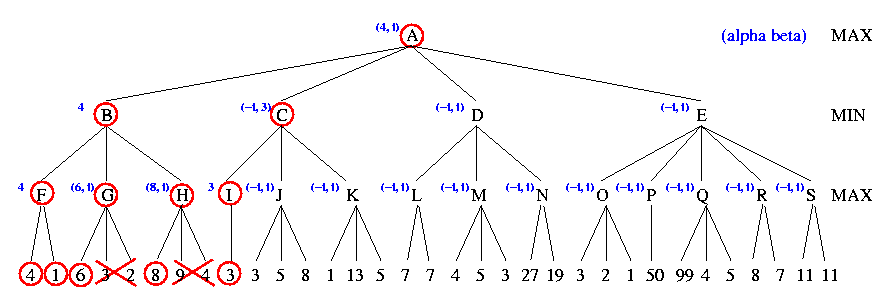 Example
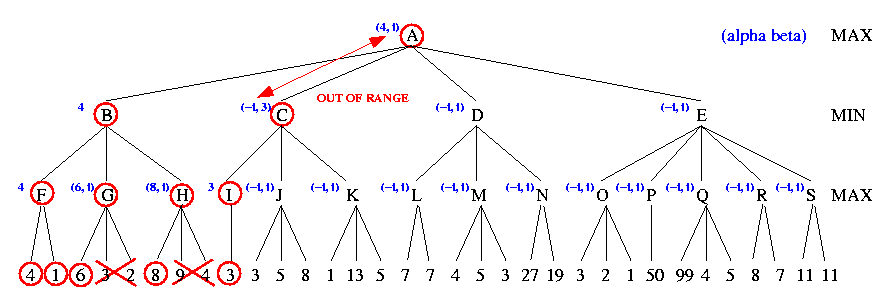 Example
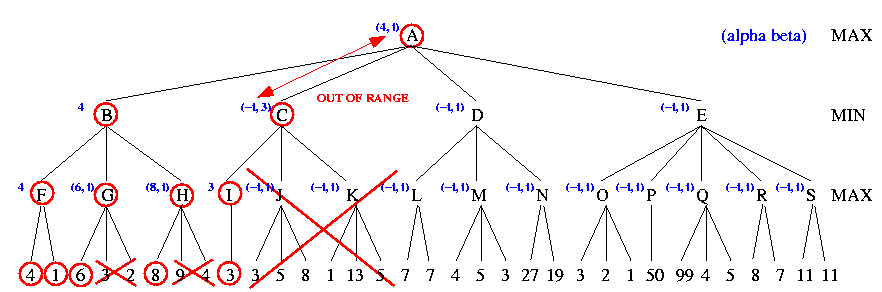 Example
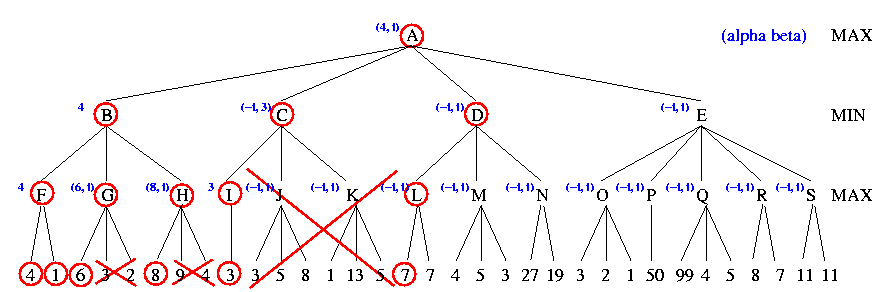 Example
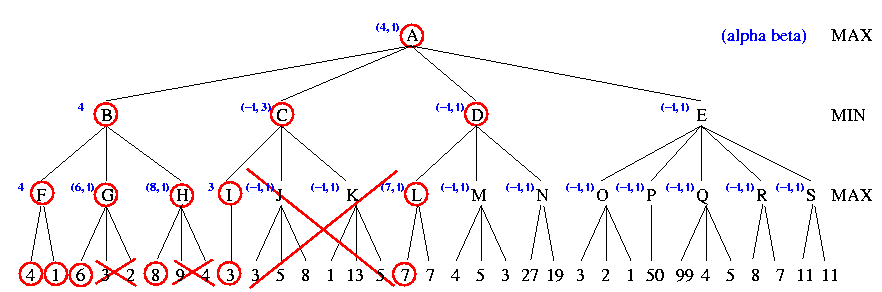 Example
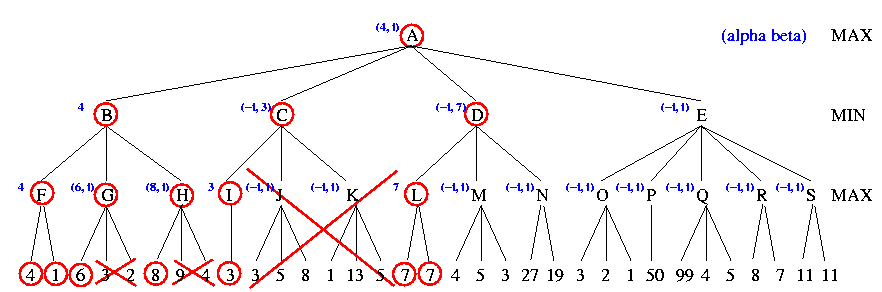 Example
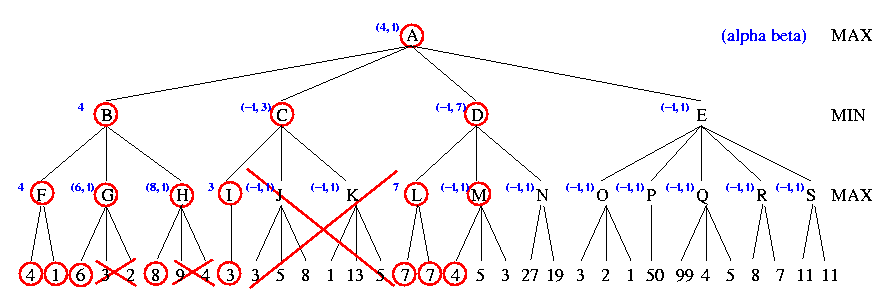 Example
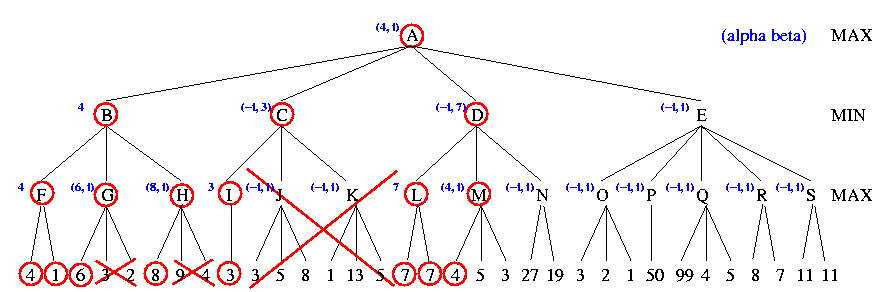 Example
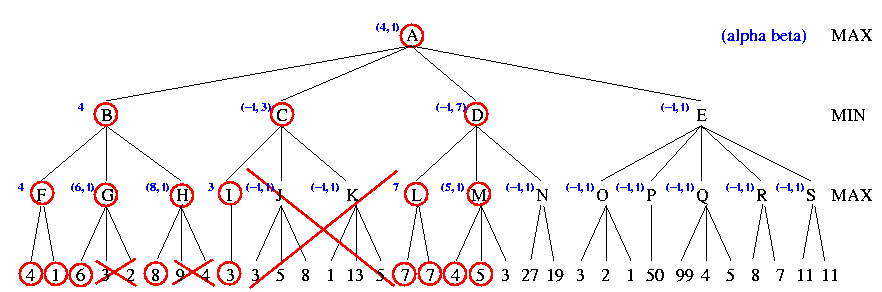 Example
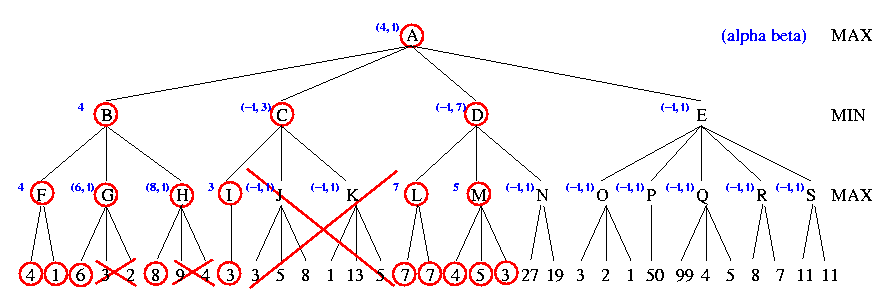 Example
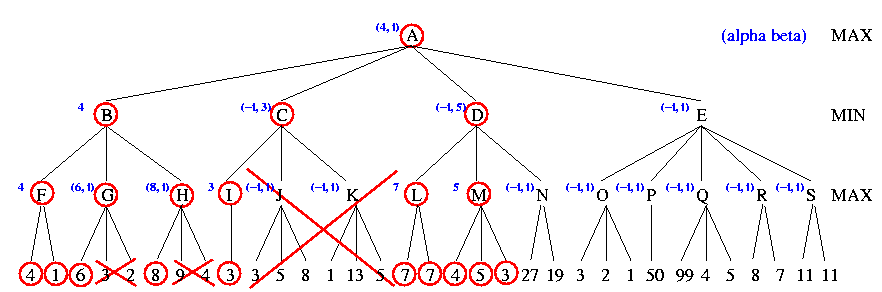 Example
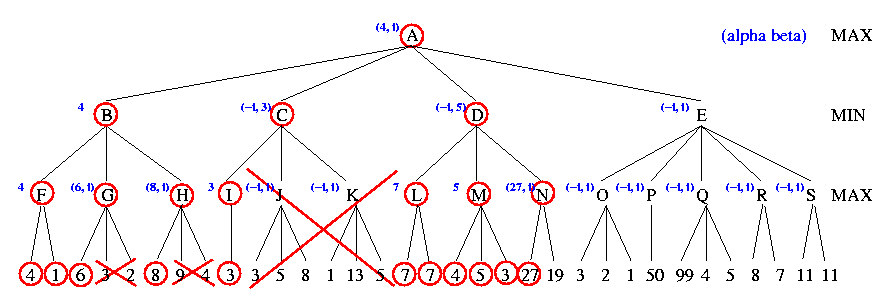 Example
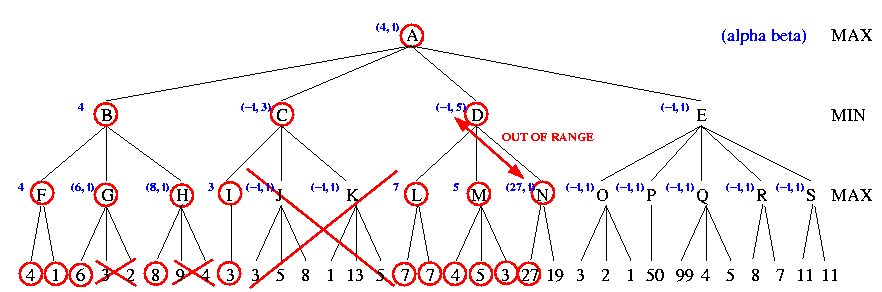 Example
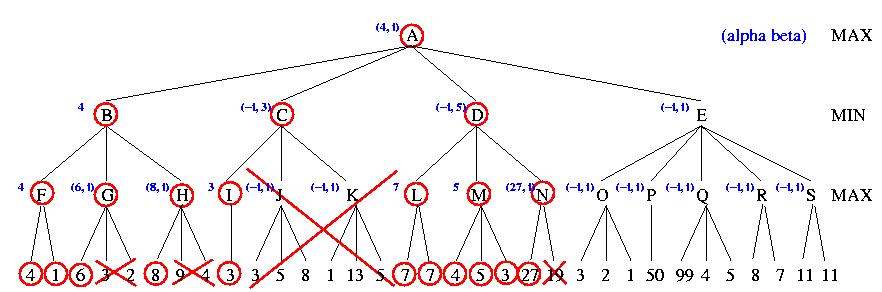 Example
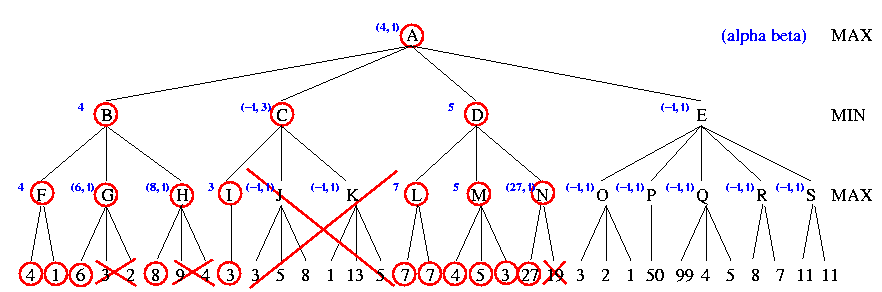 Example
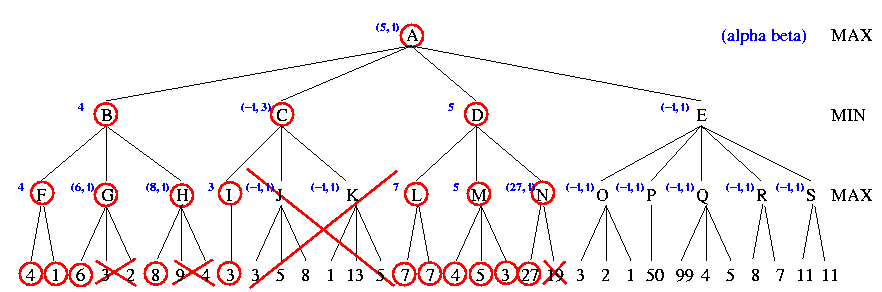 Example
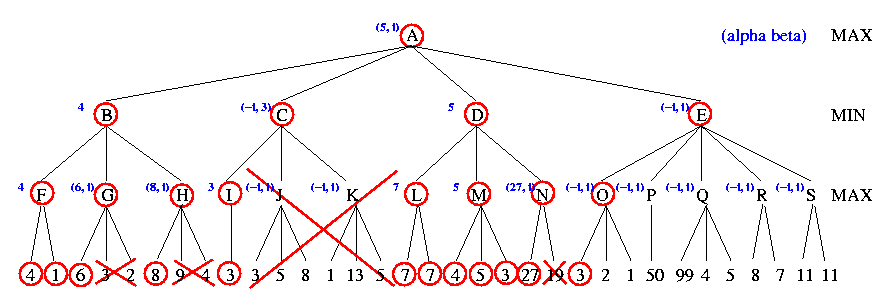 Example
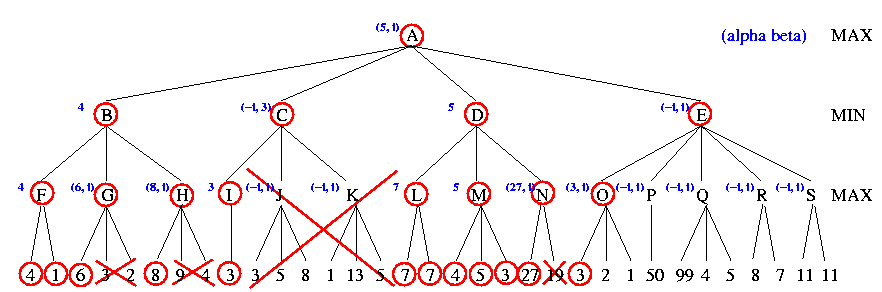 Example
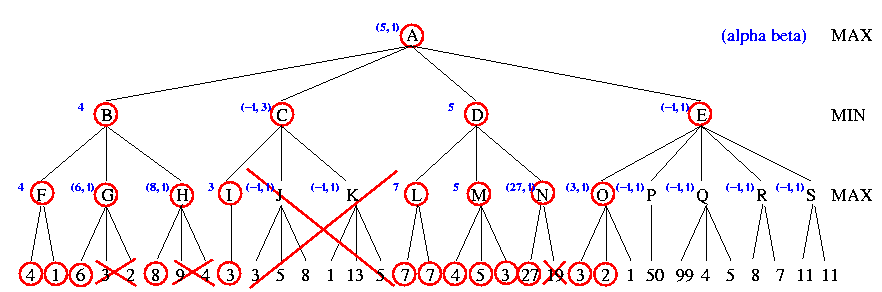 Example
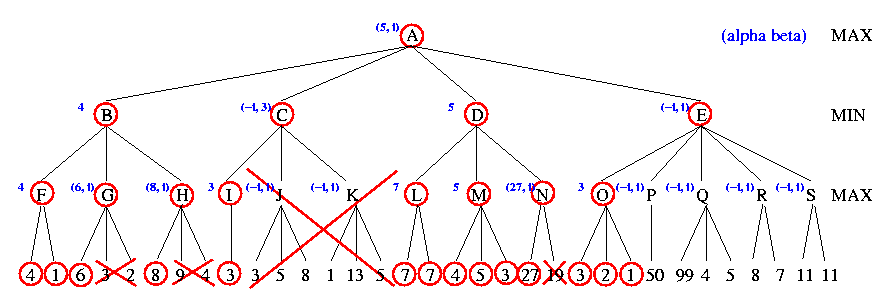 Example
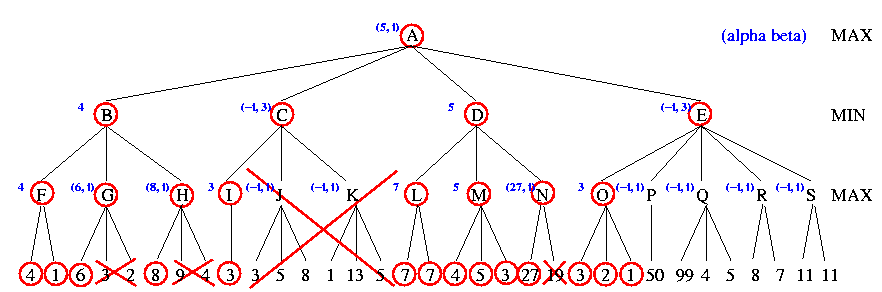 Example
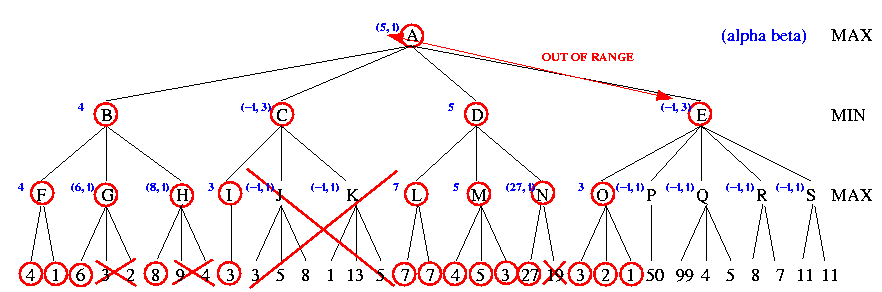 Example
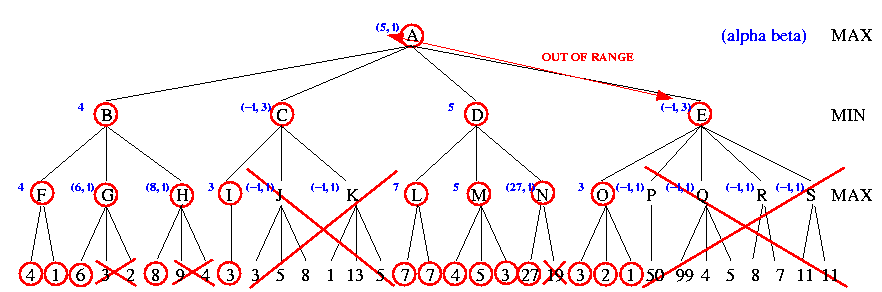 Example
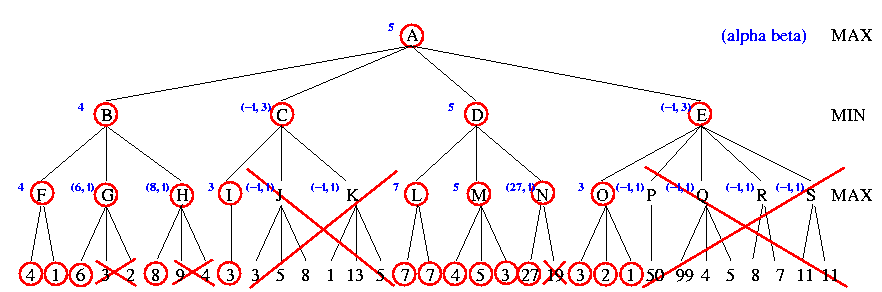 Example
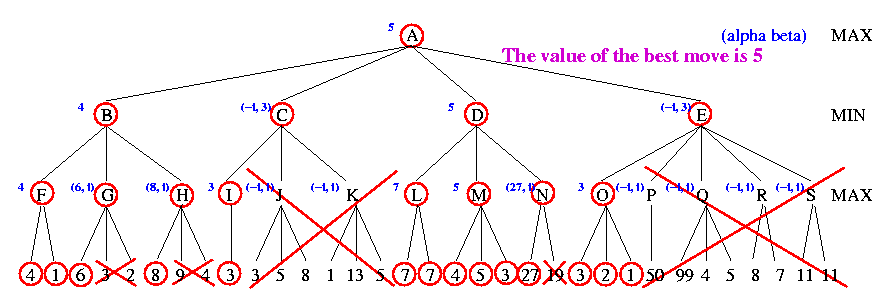 Example
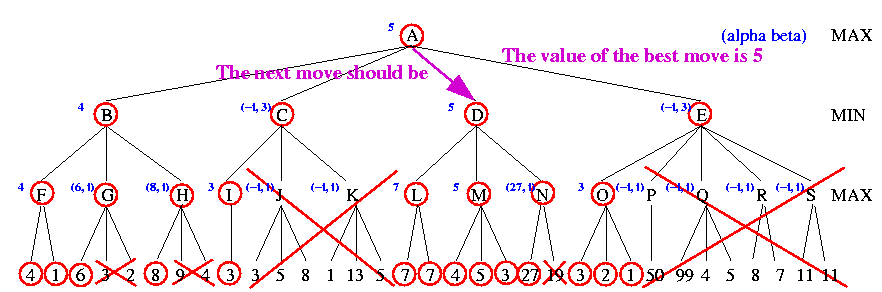 Bad and Good Cases for Alpha-Beta Pruning
Bad: Worst moves encountered first







Good: Good moves ordered first






If we can order moves, we can get more benefit from alpha-beta pruning
4                              MAX
                 +----------------+----------------+            
                 2                      3                      4             MIN                     
         +----+----+      +----+----+      +----+----+
         6      4     2      7     5      3     8      6     4        MAX
         +--+  +--+  +--+ +-+-+  +--+ +--+  +--+  +--+ +--+--+
         6   5  4   3  2  1 1 3 7   4  5  2  3  8   2  1  6 1   2   4
4                              MAX 
                 +----------------+----------------+
                 4                      3                      2             MIN
            +----+----+      +----+----+      +----+----+ 
            4      6      8     3     x      x      2     x       x        MAX
         +--+  +--+  +--+ +--+             +-+-+
         4  2  6   x  8   x  3  2             1  2 1
Alpha Beta Properties
Pruning does not affect final result
Good move ordering improves effectiveness of pruning
With perfect ordering, time complexity is O(bm/2)
Problems with a fixed ply:  The Horizon Effect
Lose queen
Lose pawn
The “look ahead horizon”
Lose queen!!!
Inevitable losses are postponed
Unachievable goals appear achievable
Short-term gains mask unavoidable consequences (traps)
Solutions
How to counter the horizon effect
Feedover
Do not cut off search at non-quiescent board positions (dynamic positions)
Example, king in danger
Keep searching down that path until reach quiescent (stable) nodes
Secondary Search
Search further down selected path to ensure this is the best move
Progressive Deepening
Search one ply, then two ply, etc., until run out of time
Similar to IDS
Variations on 2-Player GamesMultiplayer Games
to move
     1                                            (1 2 3)
                           +------------------+ +---------------------+
     2                    (1 2 3)                                           (-1 5 2)
                 +--------+ +-----+                            +--------+ +-------+
     3        (1 2 3)            (6 1 2)                 (-1 5 2)                 (5 4 5)
               /      \                  / \                         / \                        / \
     1  (1 2 3) (4 2 1) (6 1 2) (7 4 -1) (5 -1 -1) (-1 5 2)  (7 7 -1) (5 4 5)
Each player maximizes utility
Each node stores a vector of utilities
Entire vector is backed up the tree
3-player example: If in leftmost state, should player 3 choose first move because higher utility values?
Result will be terminal state with utility values (v1=1, v2=2, v3=3)
This vector is backed up to the parent node
Need to consider cooperation among players
Nondeterministic Games
In backgammon, the dice rolls determine legal moves
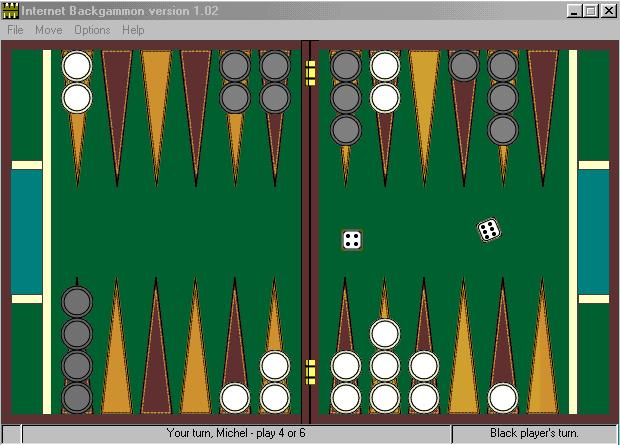 Nondeterministic Games
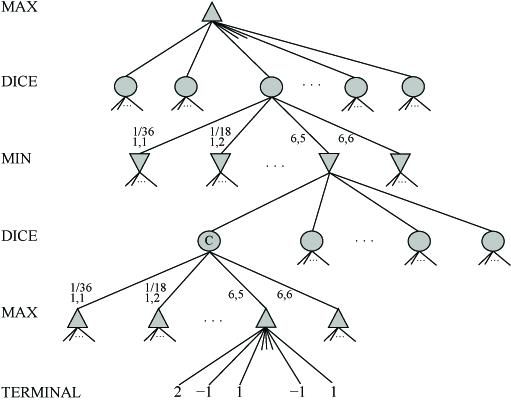 Nondeterministic Game Algorithm
Just like Minimax except also handle chance nodes
Compute ExpectMinimaxValue of successors
If n is terminal node, then ExpectMinimaxValue(n) = Utility(n)
If n is a Max node, then                             ExpectMinimaxValue(n) = maxsSuccessors(n) ExpectMinimaxValue(s)
If n is a Min node, then                              ExpectMinimaxValue(n) = minsSuccessors(n) ExpectMinimaxValue(s)
If n is a chance node, then                 ExpectMinimaxValue(n) =                                                  sSuccessors(n) P(s) * ExpectMinimaxValue(s)
Status of AI Game Players
Tic Tac Toe
Tied for best player in world
Othello
Computer better than any human
Human champions now refuse to play computer
Scrabble
Maven beat world champions Joel Sherman and Matt Graham
Backgammon
1992, Tesauro combines 3-ply search & neural networks (with 160 hidden units) yielding top-3 player
Bridge
Gib ranked among top players in the world
Poker
Pokie plays at strong intermediate level
Checkers
1994, Chinook ended 40-year reign of human champion Marion Tinsley
Chess
1997, Deep Blue beat human champion Gary Kasparov in six-game match
Deep Blue searches 200M positions/second, up to 40 ply
Now looking at other applications (molecular dynamics, drug synthesis)
Go
2008, MoGo running on 25 nodes (800 cores) beat Myungwan Kim
$2M prize available for first computer program to defeat a top player